OMIS 697Digital Transformation StrategyDTI Assignment
Northern Illinois University
Prof. Bender
DTI Interview Assignment
Explanation

Expectations

Grading

Tentative Instructions
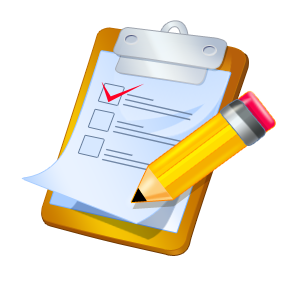 1
DTI Info.
Explanation
In order to gain valuable insight, you will be developing a plan for and conducting an interview with someone who is intimately involved in Digital Transformation for an organization
2
DTI Info.
Explanation
In order to gain valuable insight, you will be developing a plan for and conducting an interview with someone who is intimately involved in Digital Transformation for an organization
While this individual does not need to be the leader of the transformation, they MUST have specific, in-depth knowledge of the process for their organization
3
DTI Info.
Expectations
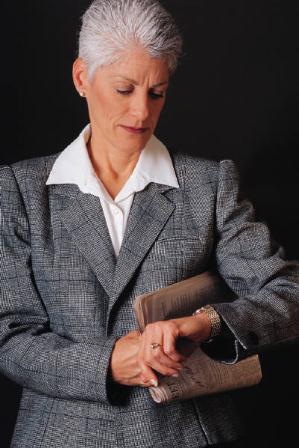 It MUST be Someone intimately involved in
Digital Transformation
Any Organization & individual
No duplicate
Individuals
Organizations
Blackboard Discussion Board
Request
Approval
First requested, first approved
4
DTI Info.
Grading
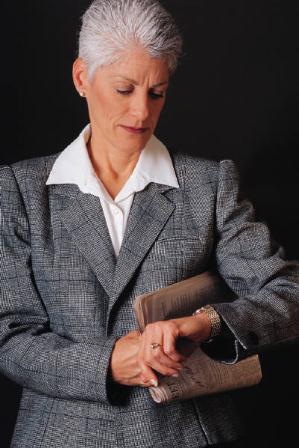 Multiple Assignment Parts
DTI-A thru DTI-C
Planning documents
Separate instructions
DTI-Z
Recorded Presentation
Your findings, recommendations, etc.
5
DTI Info.
Tentative Instructions
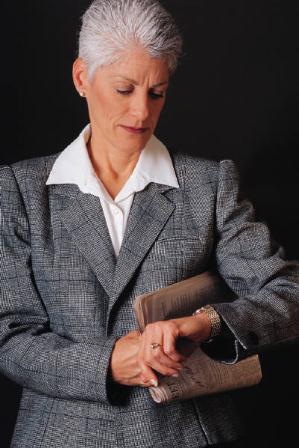 DTI-A
Initial identification of individual
Include:
Interviewee Name
Company
Title Or Position
Basic Job Functions &/Or Responsibilities
Tentative agreement to participate in this process
Contact methodology
6
DTI Info.
Tentative Instructions
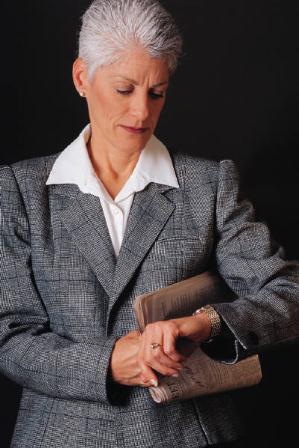 DTI-B
Questions for Interview
Include:
20 Questions:
Minimum Of Three (3) Topical Areas
From Text
Logically Grouped
Topics to cover
Flow Of Interview
Tentative date for the interview
7
DTI Info.
Tentative Instructions
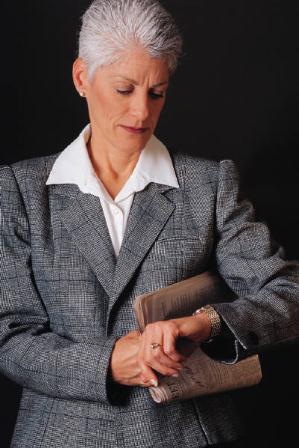 DTI-C
Assessments
Include:
Completed assessments by
You
&
Interviewee
From interviewee
Reaction
Questions/concerns
8
DTI Info.
Tentative Instructions
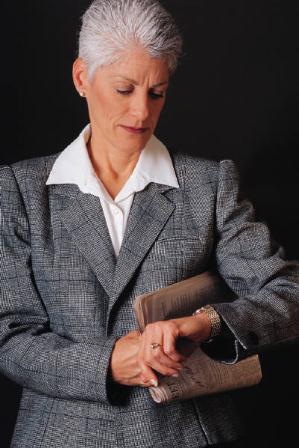 DTI-Z
Summary Presentation
Include:
Findings & Recommendations
NOT Simply Q/A Format
Address Topics Per Your Questions
Identify Trends, Pros, Cons
Also Provide Your:
Assessment
Understanding
Recommendations
9
DTI Info.
Wrap-Up
Questions Or Concerns?
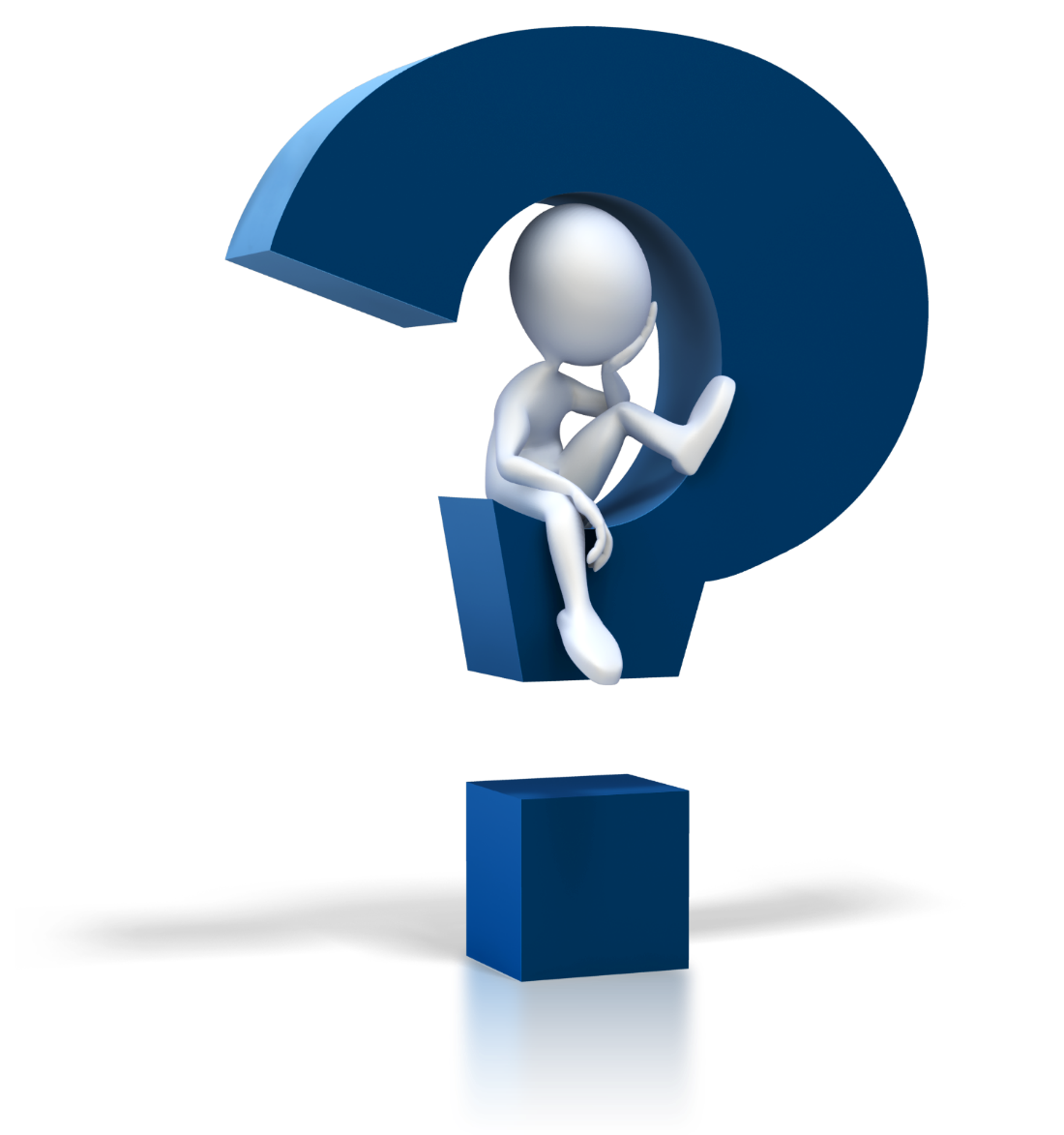 10
DTI Info.